OEMC Global Workshop: Machine Learning tools and systems support for EO data processing and applications 

Workshop contributed by the EO4EU project
Speakers: Stathes Hadjiefthymiades (NKUA), Vasileios Baousis (ECWMF), Alexandros Kalousis (HESSO)
Partners
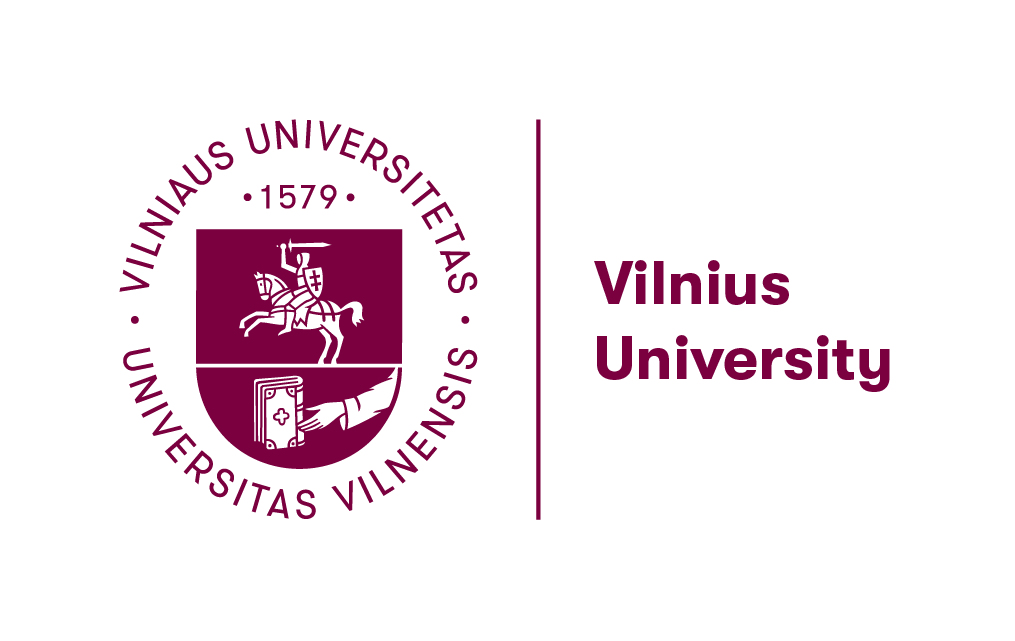 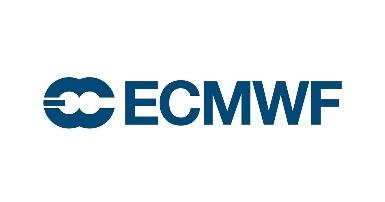 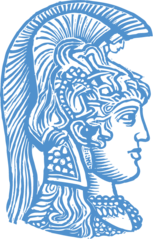 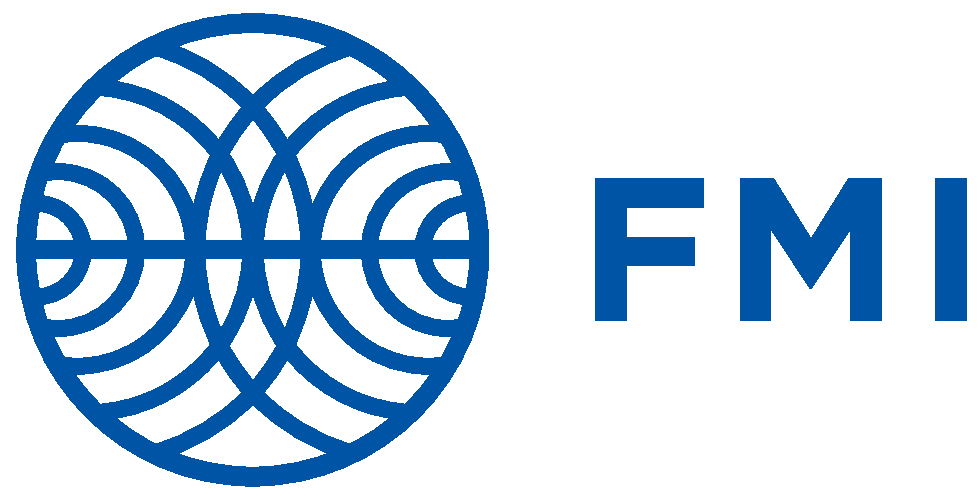 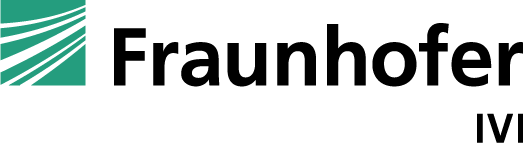 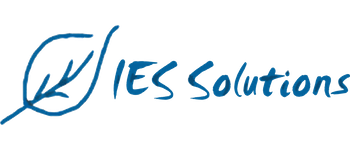 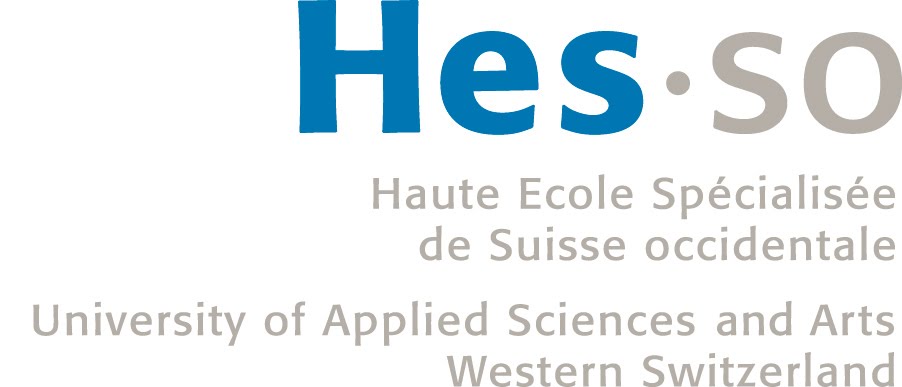 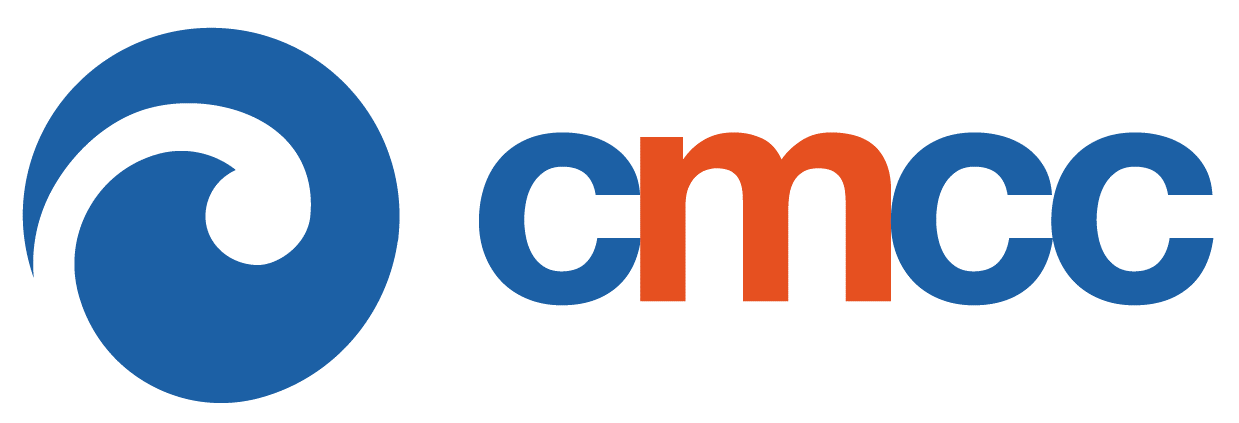 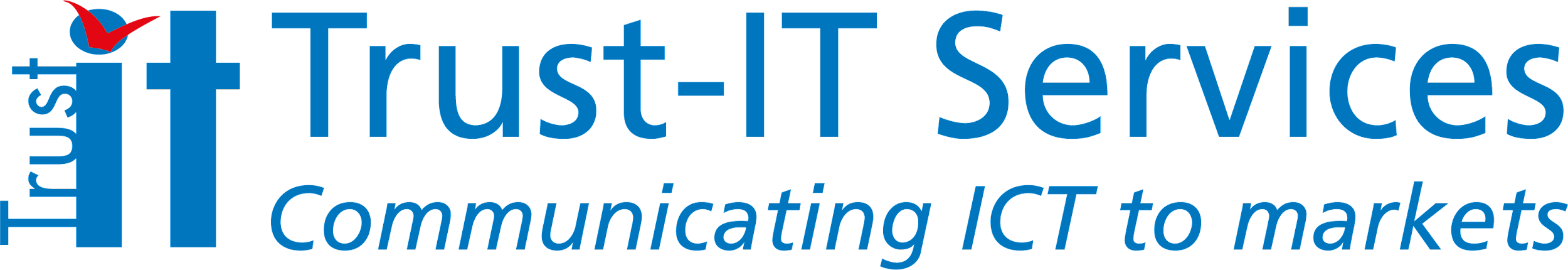 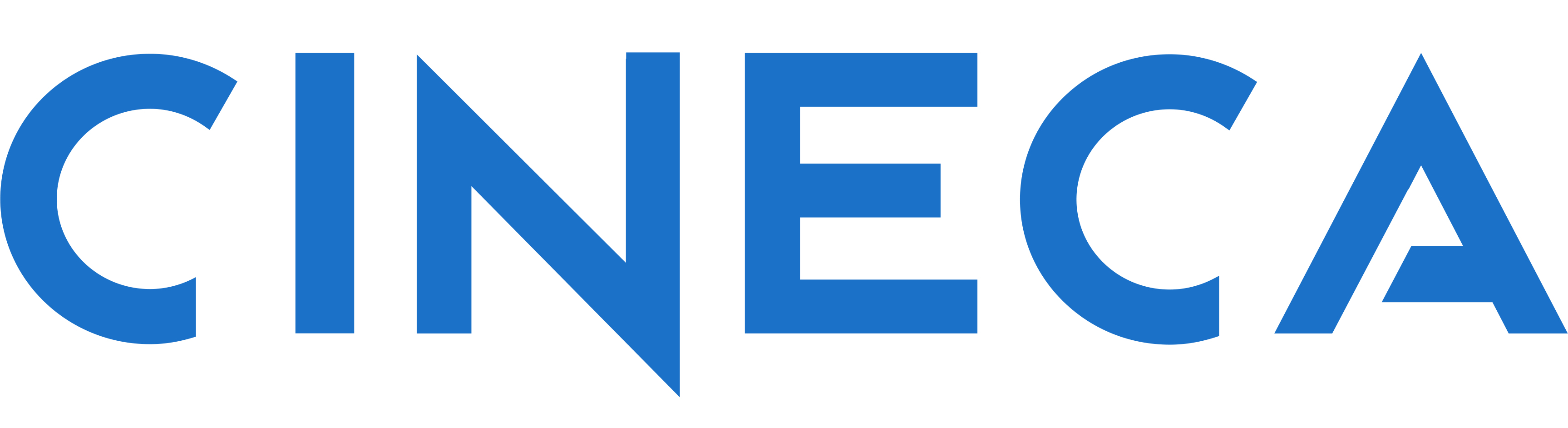 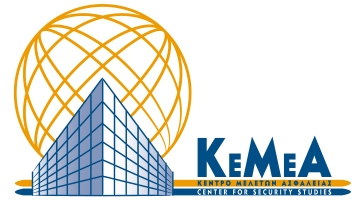 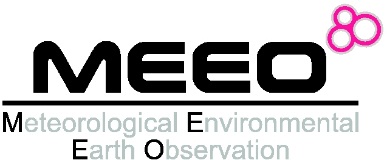 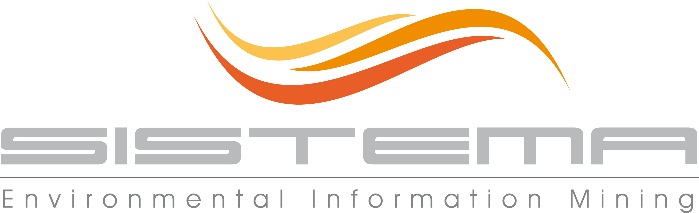 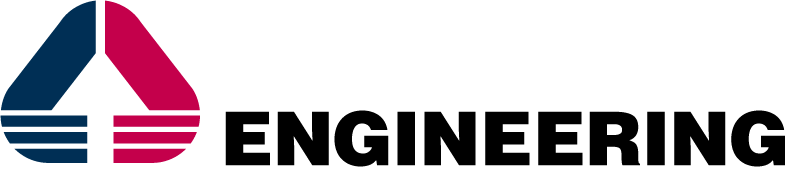 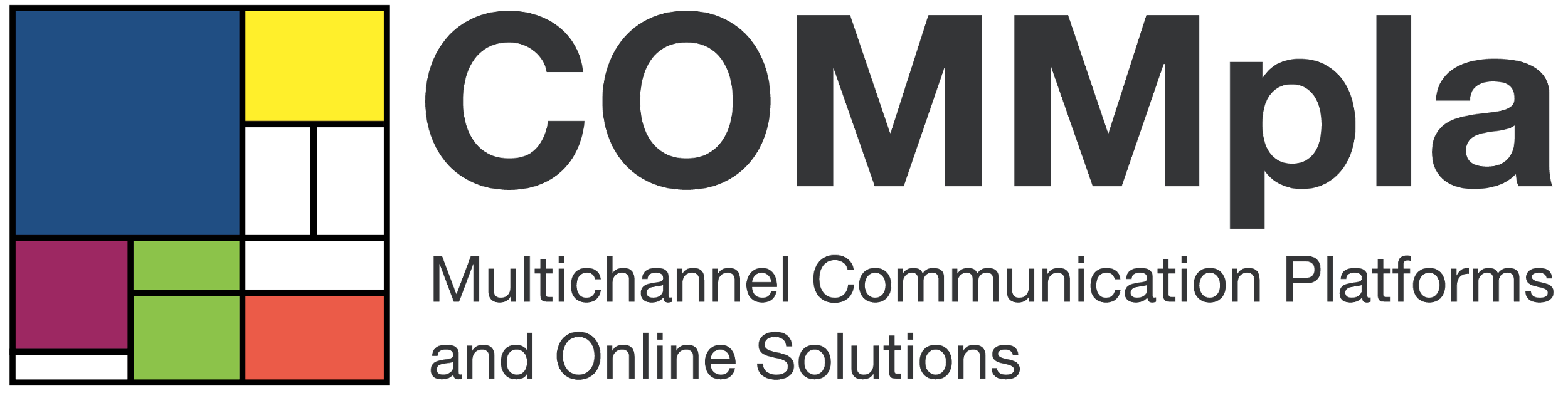 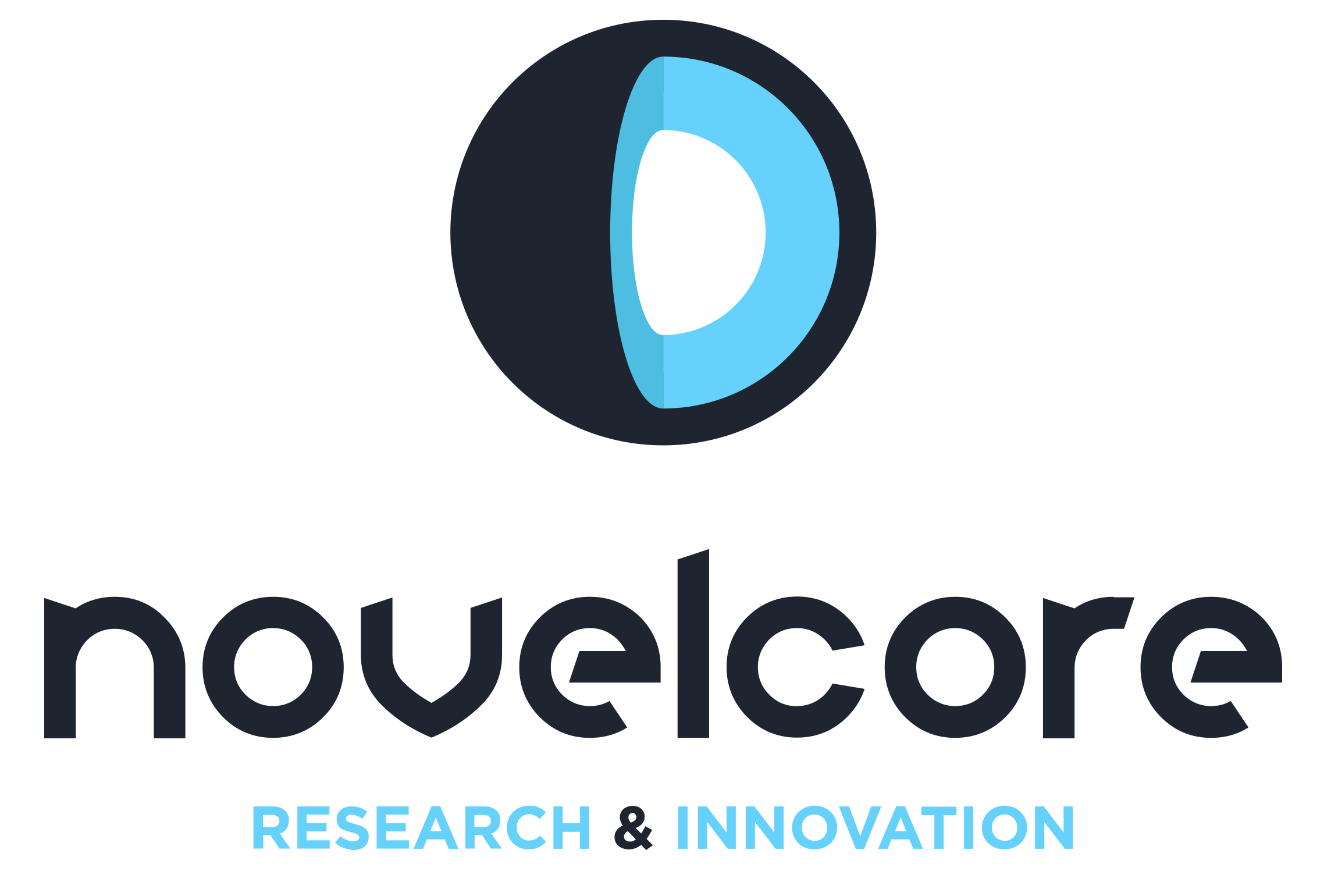 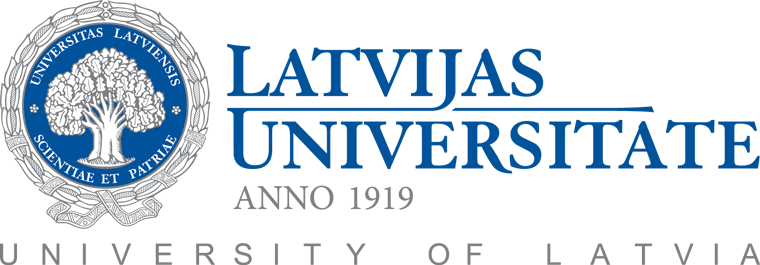 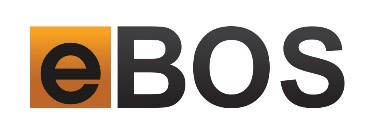 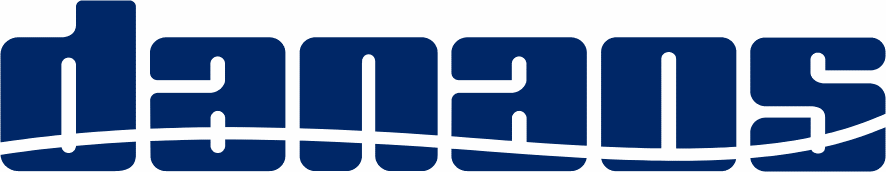 2
25/10/2023
Rationale
Discuss how two important aspects of EO data processing platforms are being dealt with in our ongoing EO4EU project.
Platform intelligence: machine learning workflows and their components
Systems support: data processing and storage. What are the paradigms adopted for realizing processing workflows from data retrieval all the way to visualization. 
Challenges: complex data requiring complex processing to obtain meaningful outputs. Scale!
3
25/10/2023
EO4EU - brief intro
EO4EU aims to further improve access to the EU EO data offered by a variety of platforms and data repositories. Data sources include Copernicus services and associate platforms like the DIAS, but also upcoming initiatives like Destination Earth (DestinE). Without prior knowledge about their structure and format, the platform shall be able to  retrieve, process, fuse and deliver new datasets, supported by machine learning algorithms and advanced semantic annotations.   
An innovative ML-based learned compression algorithms shall enhance the accessibility of the data sources by reducing the respective data volumes needs to be transferred over the network, reducing the footprint of storage capacity and the network bandwidth requirements.  
The control and core plane components of the EO4EU platform adapts an event-driven and microservices-based architecture, hosted on the Platform as a Service (PaaS) Tier. PaaS platforms often integrate with Kubernetes to simplify microservices development, scaling, and management.   
User Experience are further enhanced with a set of visualization services and interfaces, including a multi-layered user interface (GUI) for visual analytics coupled with a Workflow Editor, a Command Line Interface (CLI), and a respective Application Programming Interface (API), and an extended reality (XR) interface to further boost the usability and the adoption of the platform, combining traditional access methods with cutting-edge technology stack   
All platform communications are handled through a message-based middleware (via a Message Bus). This provides a coherent communication model with distribution, replication, reliability, availability, redundancy, backup, consistency, and services across distributed heterogeneous systems.
EO4EU architectural bird's-eye view
EO4EU applications
Dashboards
API
Data processing workflows
XR
EO4EU processing infrastructure
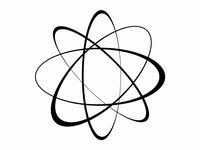 Fusion
Semantic annotation 
Compression
Knowledge management
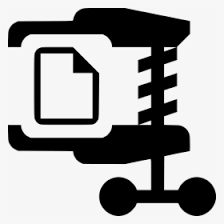 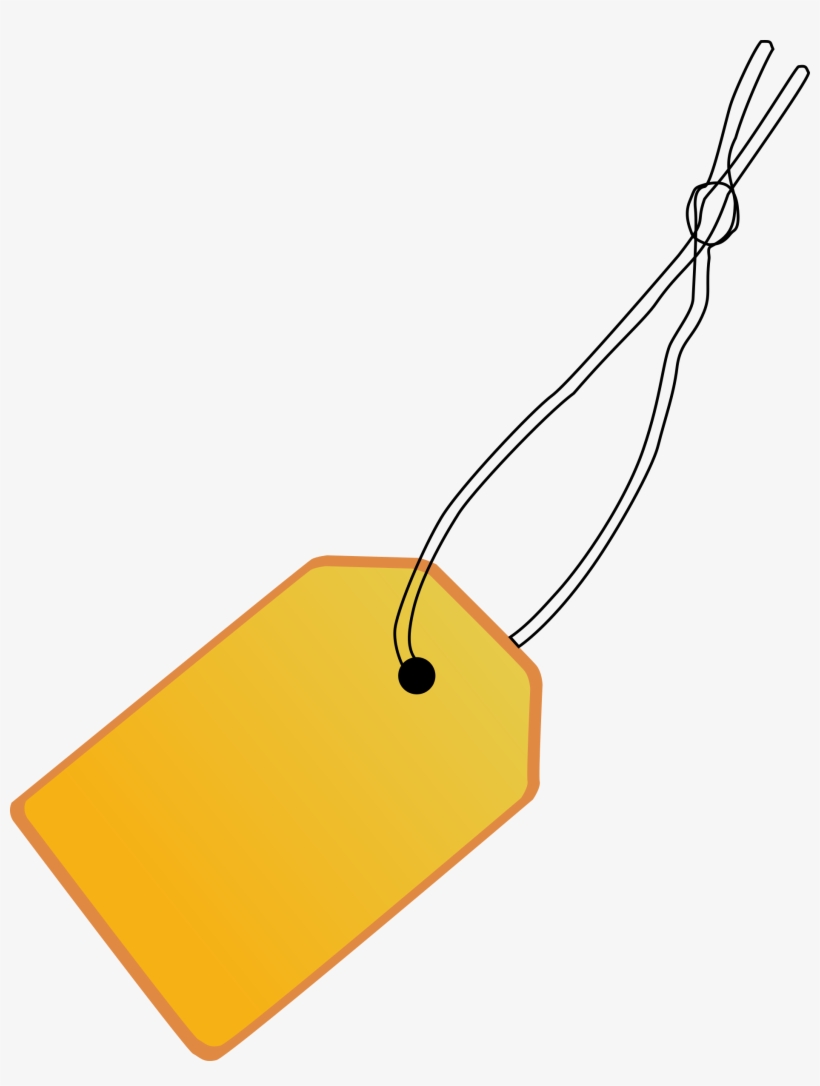 Orchestration Language
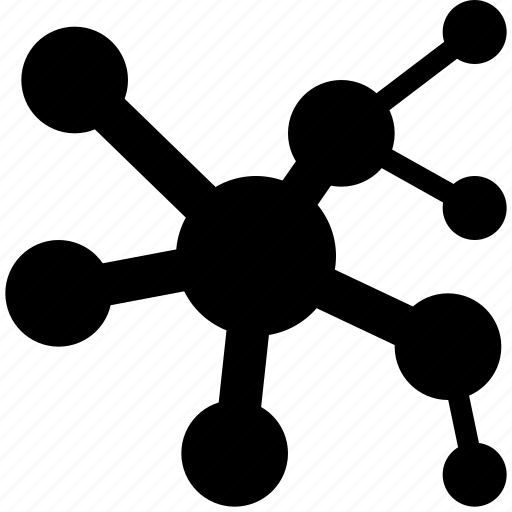 EO sources
5
25/10/2023
Design architecture
Data Tier
A set of data sources is the input of the platform. Heterogeneous data that need pre-processing with the help of a Knowledge Graph.
Data Sources​
Interlink heterogeneous data sources (different type formats) with the EO4EU ecosystem through Open APIs (e.g. Climate Data Store API for historical occurrence of extreme weather events).​
Access to historical and daily EO datasets.​
Access to real time data collections streamlines (for live connections with devices and applications).​
Access to open access cohorts of the EC through cloud-based platforms established to provide centralized access to Copernicus data, as well as to GEOSS, INSPIRE, DestinE, Galileo/ EGNOS programmes.​
Access to open datasets and services provided by ECMWF.
Data Tier
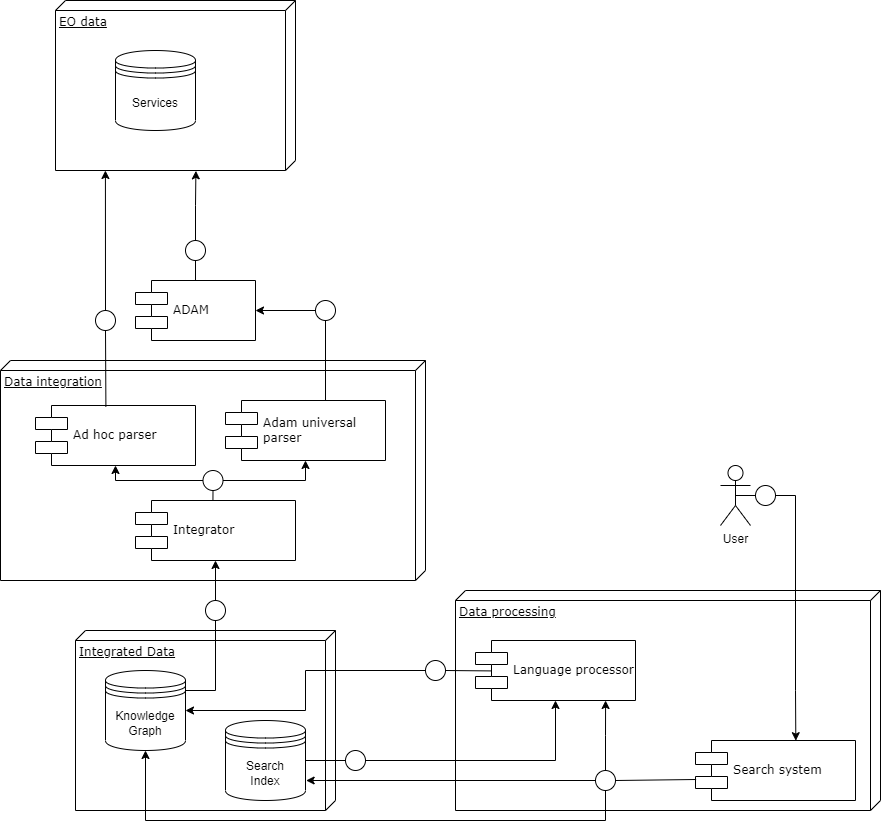 Knowledge Graph-based Decision Making
A Graph-Based Text Representation is introduced. 
This approach enables the extraction of informative features, structural or textual, for each entity related to the whole knowledge graph.
For structure-related features, graph measures or indices such as common neighbors, preferential attachment and Adamic Adar indexing will be used.
For text-related features, graph similarity techniques including graph neural networks and graph kernels will be used. 
By establishing a link prediction pipeline, EO4EU focuses on predicting possible relationship types between nodes of a knowledge graph.
Machine Learning Tier
Provides all ML models in a toolbox for the post processing of the retrieved or fused data.
ML Tier - Fusion engine
Generic Machine Learning pipeline for semantic annotation​
Minimize the requirement of use-case specific labelled data.​
The Generic ML pipeline of EO4EU will enable the learning of a robust and transferable representation of the input data in a latent space, in an unsupervised way.​
Rely on approaches such as SimCLR, which is a simple framework for contrastive learning of visual representations.​
Explore other approaches such (e.g., Mocov2 and any potential new work in this rapidly evolving area of research). ​
Such a representation will provide the input representation over which the downstream tasks will operate for the learning of task specific models.​
Front-end Tier
Provides multi-dimensional User Interface-UI (Web, XR, CLI, API) that enables the user to interact and control the platform.
Front-end Tier - Dashboard - Data Analytics Visualization
Decision-making and policy-maker 
Real-time data analytics and interpretation of environment observations 
Real-time mapping and interactions 
Smart Search Engine based on Text or Annotation – Select Data - Smart Category-Type-Parameters Search Engine of the searched item 
Dashboard creation 
Web XR/VR Visualization methods 
Data Analytics based on statistical metrics
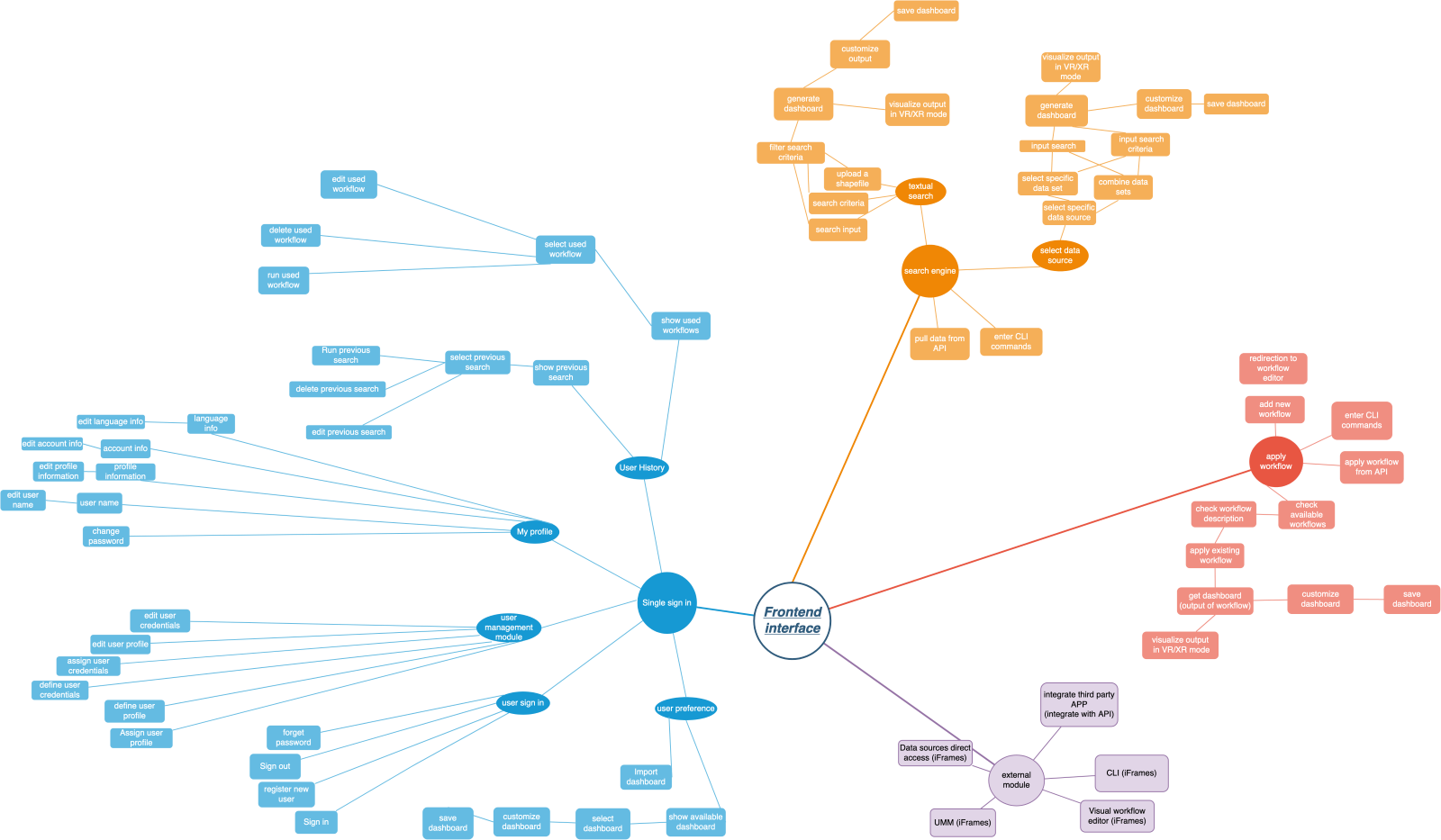 Front-end Tier - AI/ML Marketplace
AI/ML Models-Algorithms-Techniques
 Metadata
Data Models for Processing and Communication from Block to Block
Programming Code
Configuration Files
Documentation
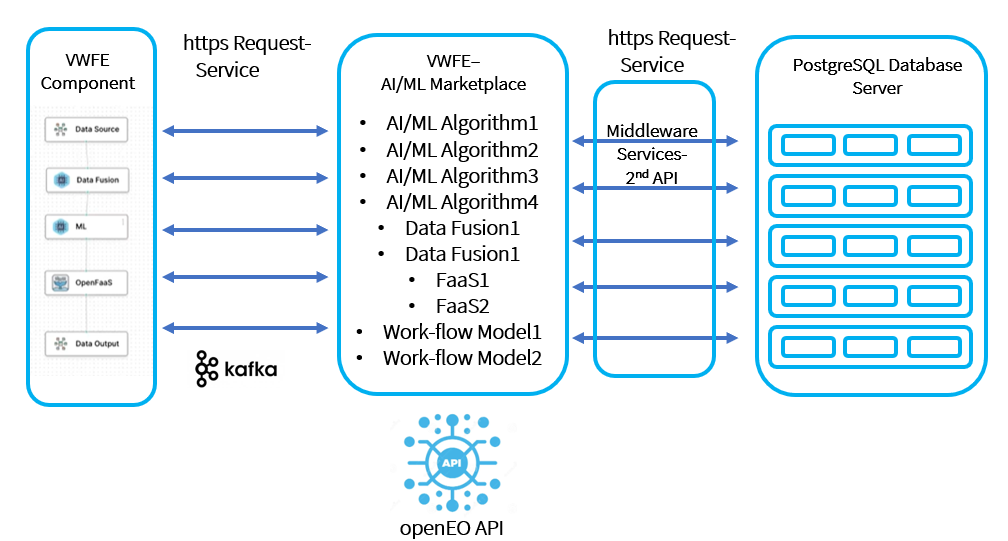 Building processing workflows
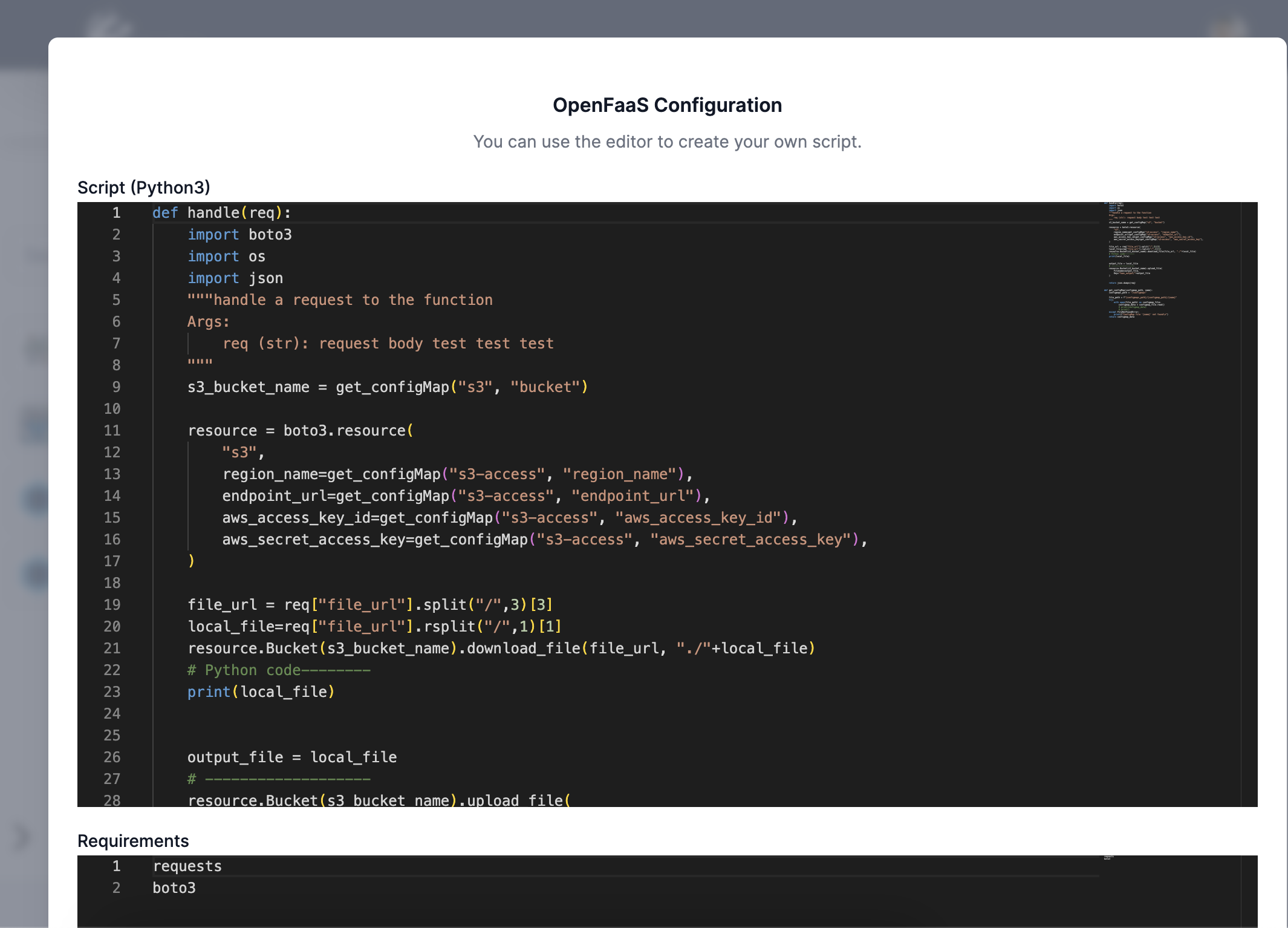 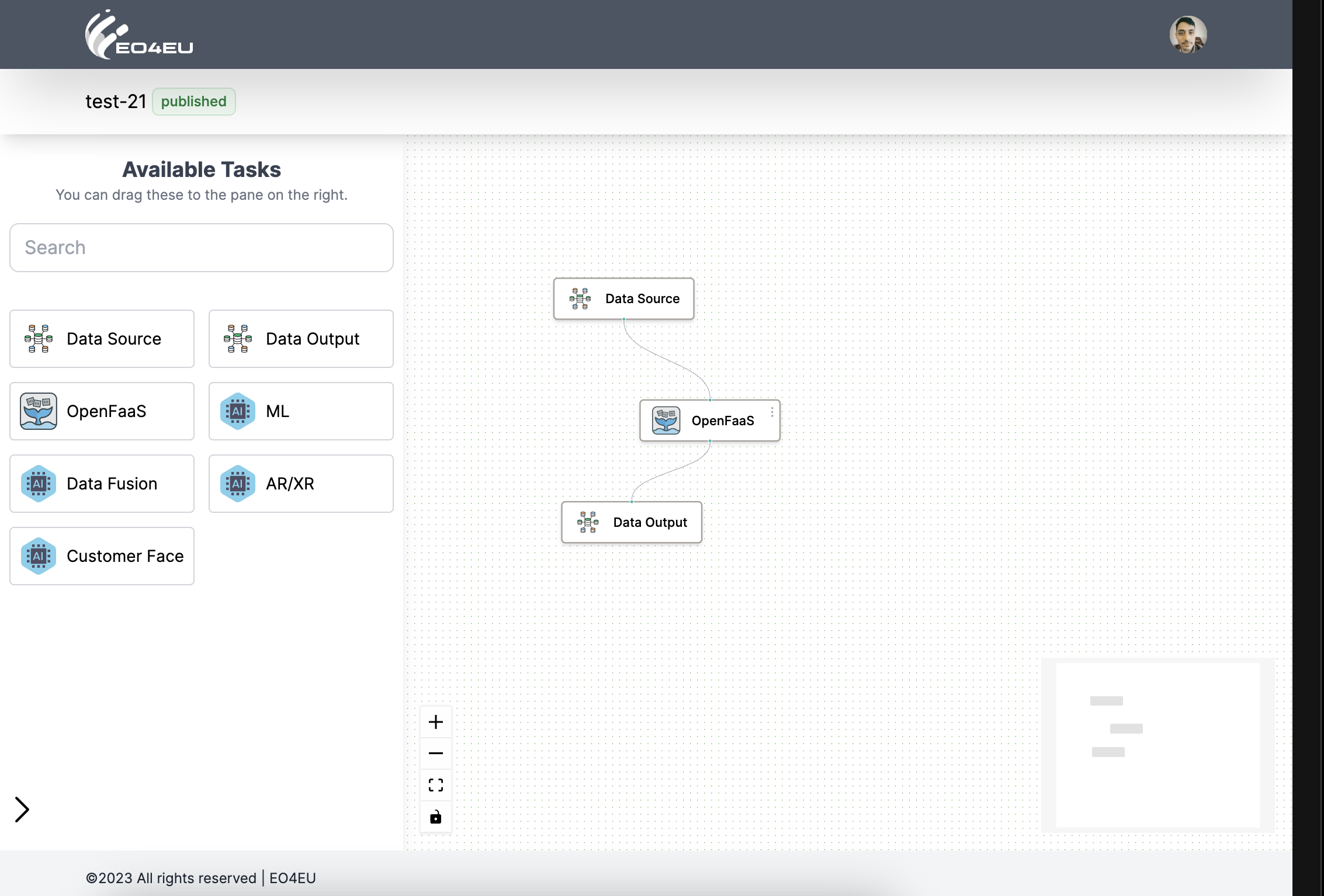 14
25/10/2023
Visualization Dashboard (configurable thru the WFE) 1/2
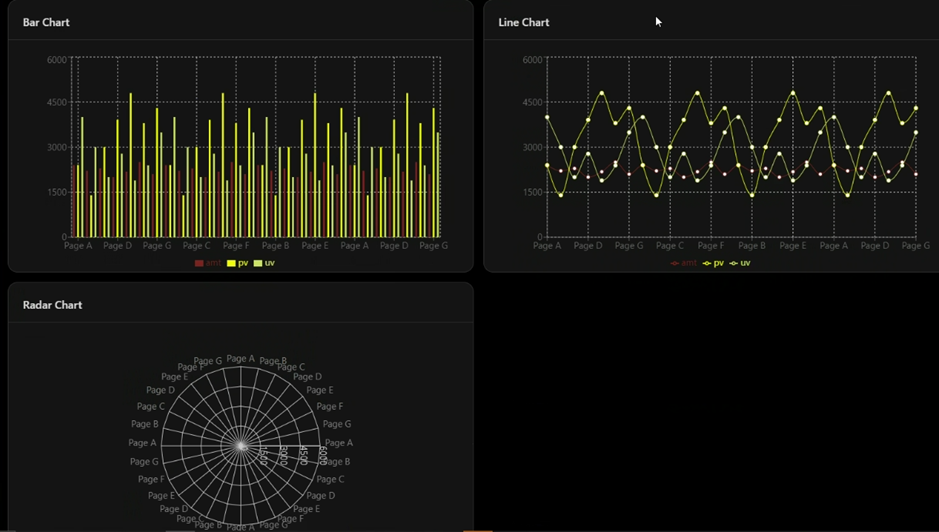 15
25/10/2023
Visualization Dashboard (configurable thru the WFE) 2/2
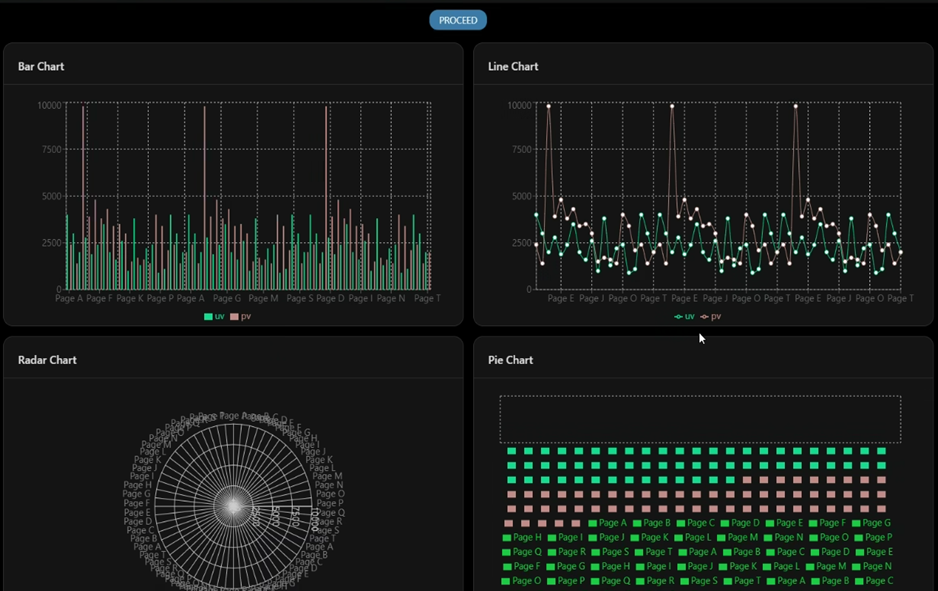 16
25/10/2023
EO4EU Use Cases (UCs)#1 - EO for personalized health care services  EU to Globe, focus in Latvia, Lithuania#2 - Ocean monitoring  Far East-N. Europe, N. Europe-S. America #3 - Food security  Italy & other#4 - Forest ecosystems  Austria#5 - Soil erosion  Italy#6 - Environmental pests  West and East Africa, Middle East, India#7 - Improving Civ. Prot. activities  Italy (Sicily)
UC#1: EO for Personalized Health care Services (lead: FMI; part. VU, LU)
Expanding the capacity of the PASYFO model, the first-ever operational symptom forecasting model that includes a mobile application.  The PASYFO components will be developed into full-scale working systems (TRL 8).
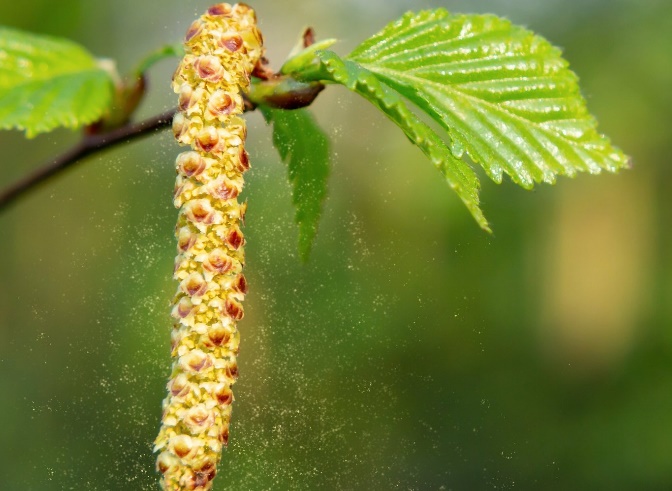 18
25/10/2023
UC#2: Ocean monitoring
Enhance the quality of information and the optimization method for containerships voyages, so as to produce better analysis and plan more efficient routes in terms of fuel consumption, safety and arrival time precision.
The Use Case will demonstrate the capability of handling extreme volumes of data by fusing the meteorological data collected from EO data sources and a vessel to perform route optimization during the voyage of the ship.
EO4EU will offer enhanced visualization capacity of the data obtained both by sources as well as the in situ data, offering a multi-layer interaction with the user onboard, while augment user-friendliness and responsiveness.
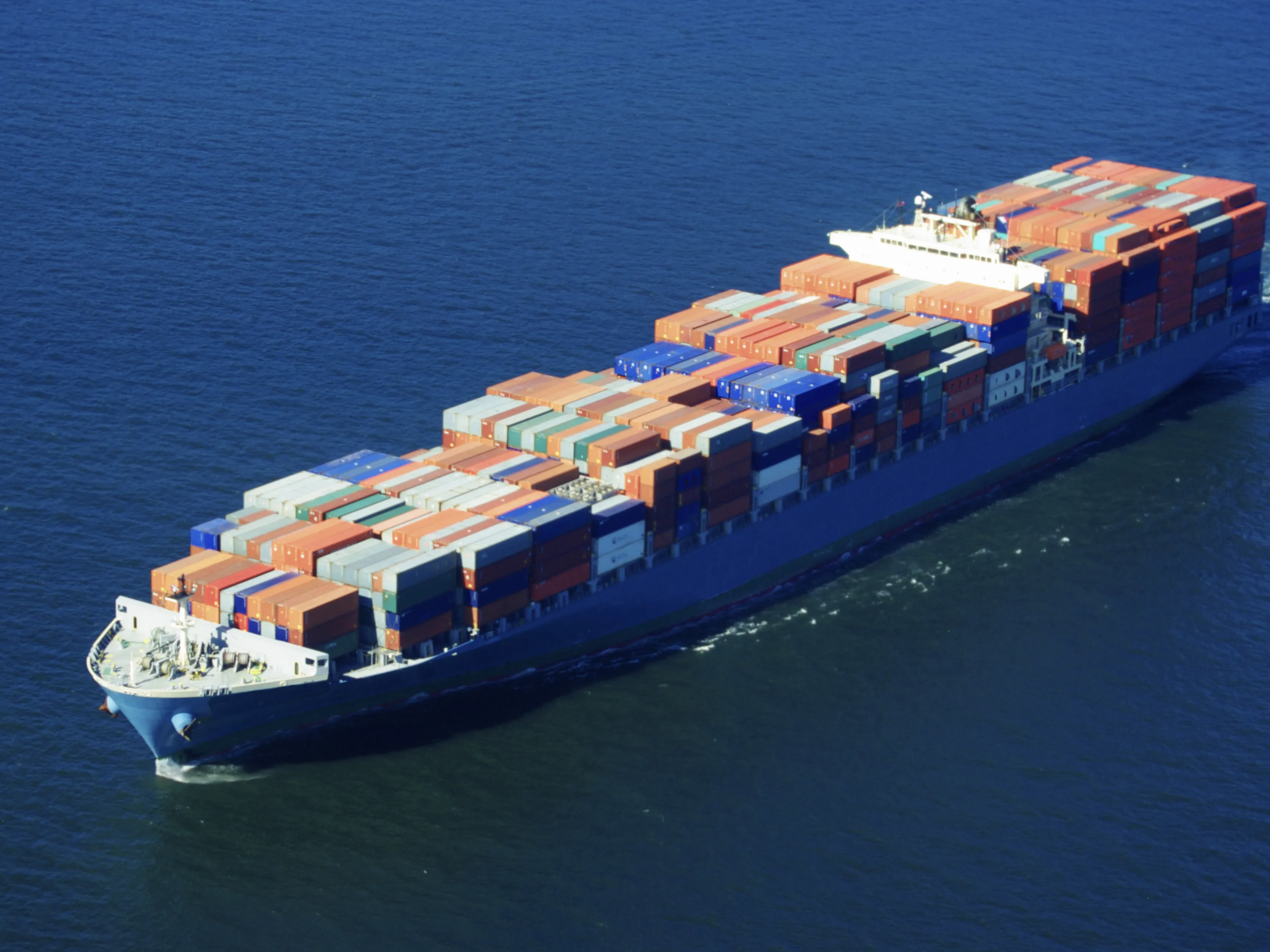 19
25/10/2023
UC#3: Food Security
Impact analysis, mainly based on observation data (from ground, satellite, production and climatic time series)
Risk of loss or damage estimation, through the development of predictive algorithms, based on recent time-series, forecast data and the characterization of the impact estimates of the previous component
Identification of new areas with favorable climate conditions for specific crops
Identification of crops suitable for new climate conditions
A specific pilot service concerning the agricultural product traceability will also be included (Sicily)
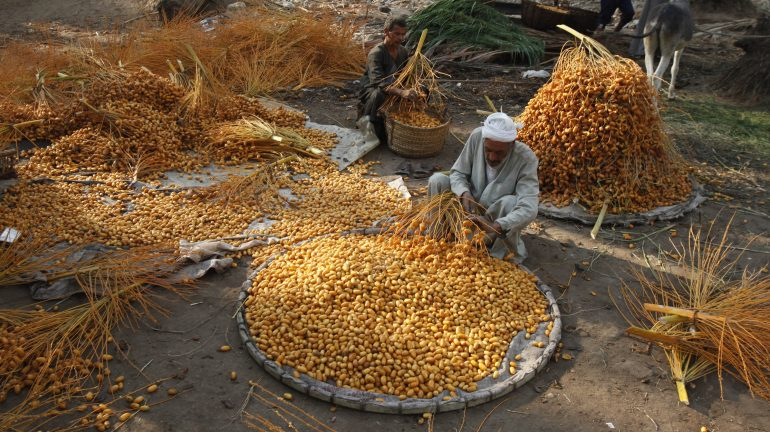 20
25/10/2023
UC#4: Forest ecosystems (lead: CMCC; part. SIS)
Apply a forest ecosystem model to simulate forest ecosystem services, e.g. carbon/water use efficiency, under ensemble of climate projections and potential management, so to support smart forest management
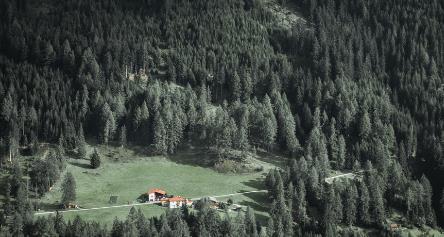 21
25/10/2023
UC#5: Soil Erosion
Combine EO and model data for robust estimation of rainfall erosivity and soil loss by water-induced erosion, by advancing empirical approaches with ML methods, under ensemble of climate projections, so to support smart land management
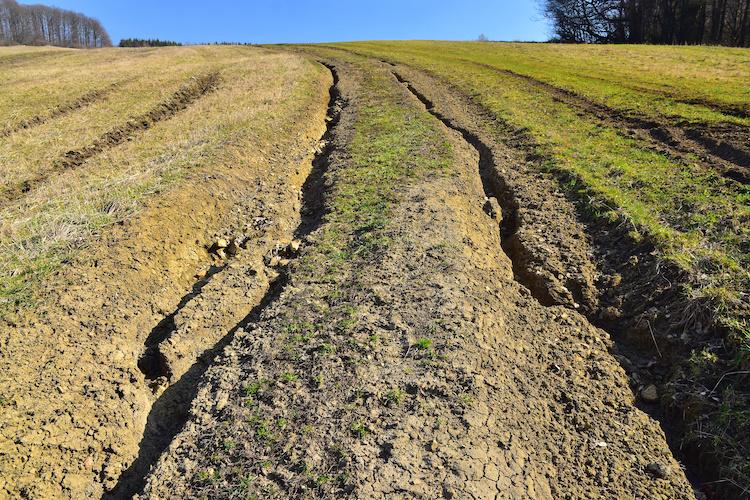 22
25/10/2023
UC#6: Environmental Pests
Deliver an information service of locust plague impact assessment and prediction processing, combining together EO (esp. S1/S2) and climate data by means of AI/ML techniques
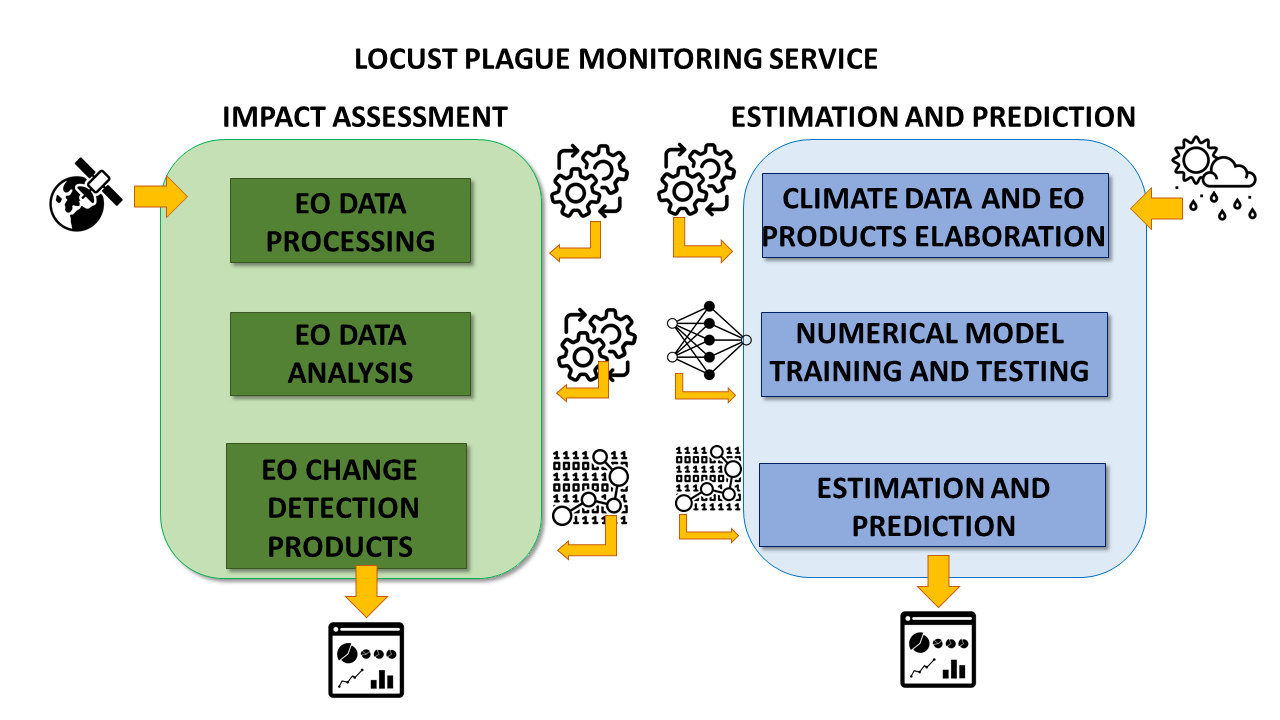 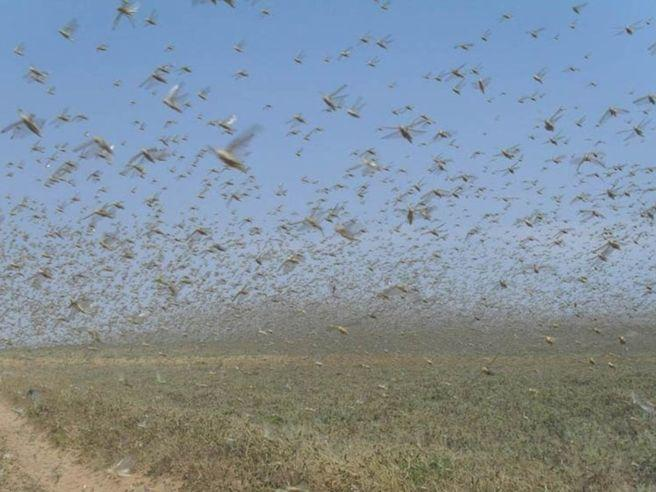 23
25/10/2023
#6 - Environmental pests
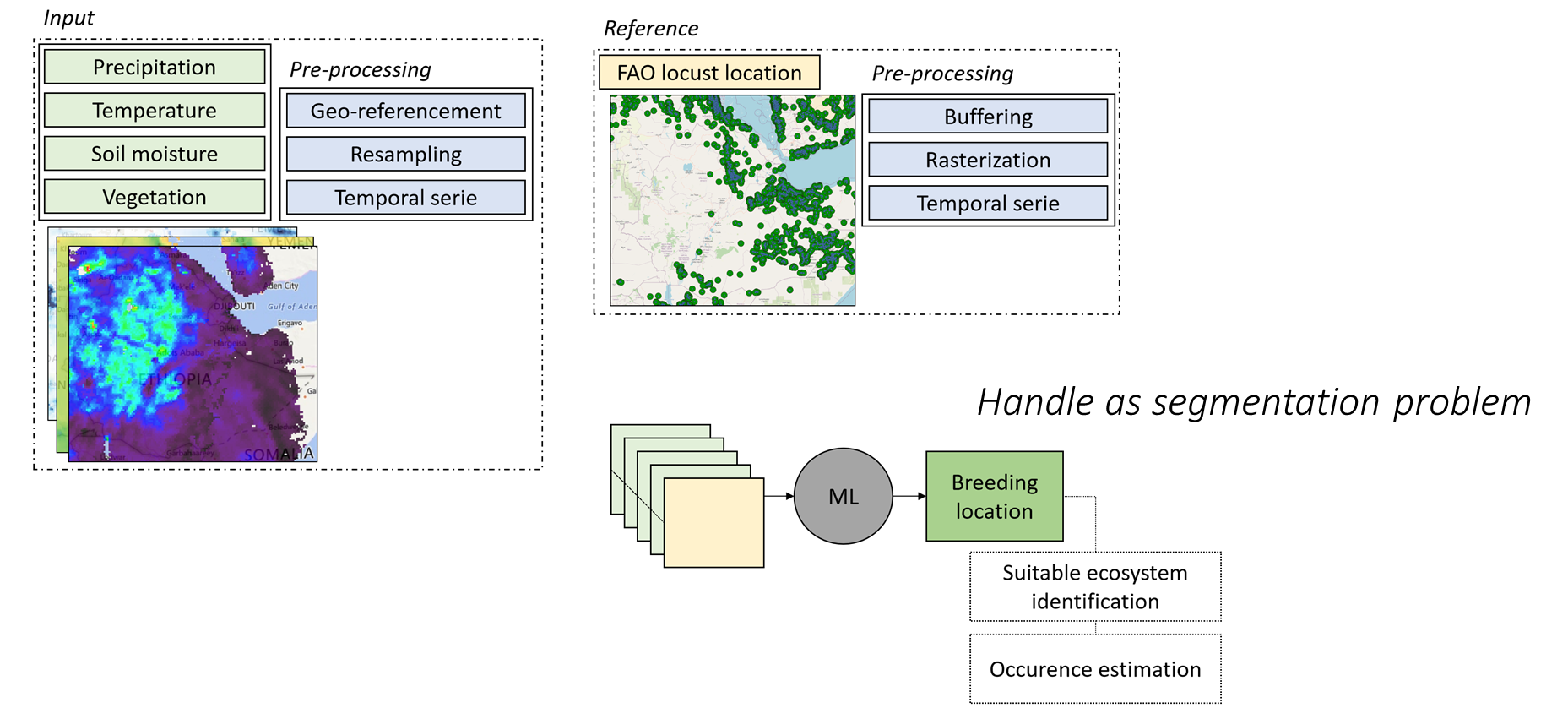 #6 - Environmental pests
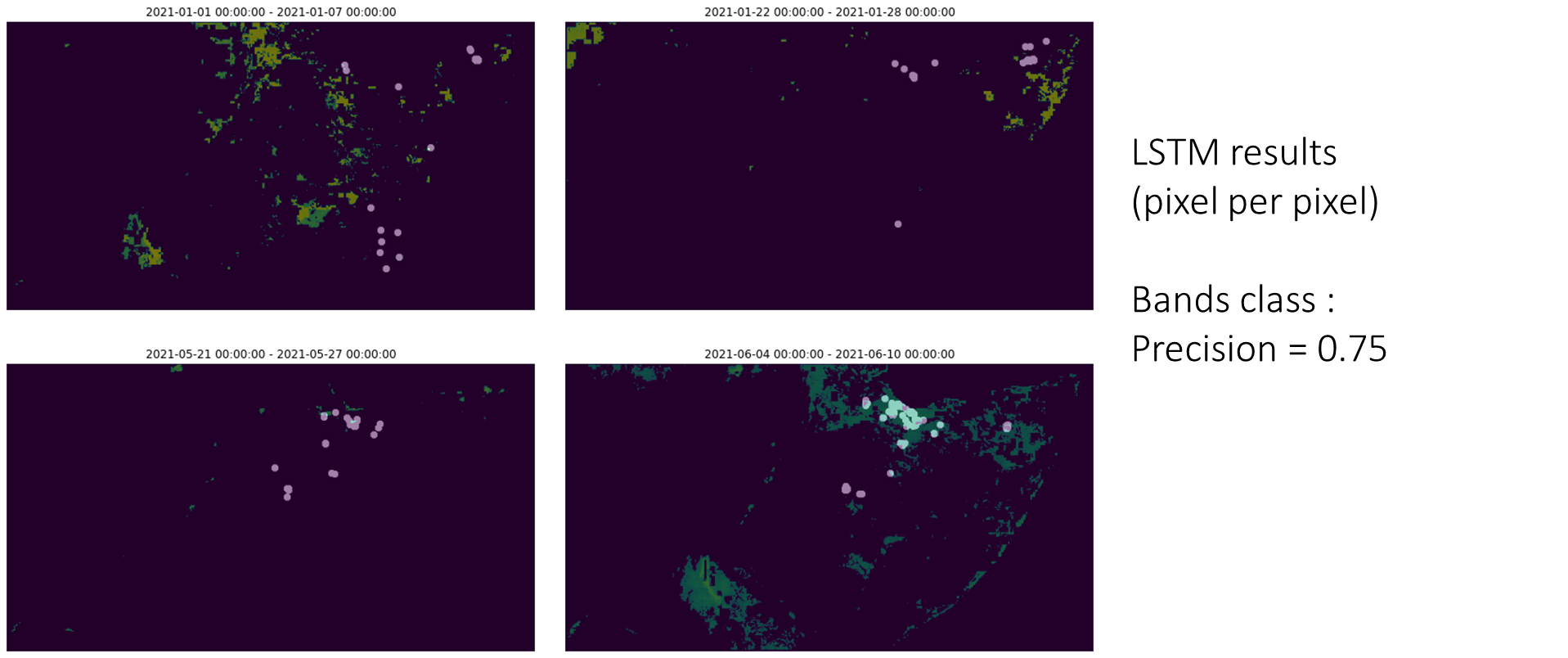 UC#7: Improving Civil Protection activities
Better exploitation and use of EU observed datasets to be used in all phases of Civil Protection operations, with focus in for wildfires and earthquakes
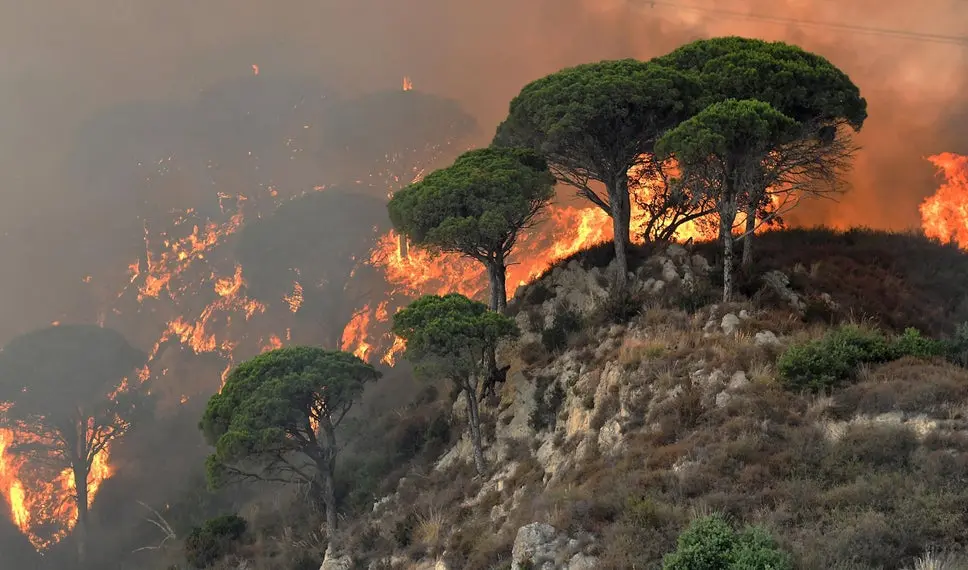 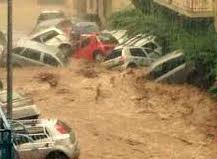 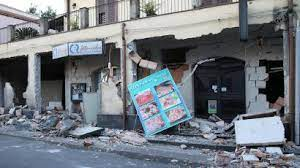 26
25/10/2023
Platform usage – steps
Work Flow Editor (WFE) is a design and configuration tool for the EO4EU platform. The purpose of the tool is to create parameterize personalized data processing workflows in terms of the components that the user wishes to include in the process and in the individual parameters that need to be entered at the component level. 
The design of a workflow follows the design logic of a single-path graph. 
In the graph, the components are presented as nodes and the edges represent the flow of information from the output to the input of the next node. 
The user, starting from the input node, which contains as meta-information the result from the user's query to the KG, places the available components in suffix order. 
As terminal nodes it can use some of the available for presentation of the results such as graphs or AR/XR representation tools.
The provision-manager, after receiving the workflow design (through Kafka), will begin the validation controls to examine the deployability of the flow.
A long cycle of definition provides to the cluster the needed information for the independence of the flow. 
Unique IDs provided as reference names of the cluster objects and the UUID of the namespace are the single point of true for the pipeline. 
Before any deployment the provision-service executes a CI/CD pipeline request to the EO4EU GitLab creating this way the new imported function for the FaaS (serverless) instance. 
Leveraging the monitor capabilities of the pipeline process (build, push to registry) as soon as the process ends, provision service will send the deployment yaml to the cluster.
27
25/10/2023
Platform usage – steps
One deployment after another will begin to instantiate providing the ingredients for the flow. Core components is the pre-processor that downloads the datasets according to the request script provided by the KG. These datasets stored in a uniquely created S3 bucket for the workflow are now available for further processing. 
The Fusion Engine implementing in a dynamic manner the A algorithm will provide in a separate S3 folder new refined products. 
Subsequently, the ML engine will take over in processing the data, providing a meaningful output (based on user requirements). 
In the end of the data processing cycle, a FaaS function is already deployed to the cluster and waits to micro-process according to user's needs. Serverless functionality directly communicating with the S3 stored data providing speed process on demand without wasting resources. Finally,  the post-processor will seek the non image information to add them in the workflow ELS instance making aggregation and visualization process of the front-end easy.
Finally, the user is now able to:
Produce valuable data visualizations (charts, graphs, pies, GIS like view of the data etc) and validate the quality of the produced  data. 
Use this data to create a new workflow with his/her data.
If the eo4eu CLI/API produced data can be directly injected in the downstream applications
28
25/10/2023
Fusion Engine
Data processing models are combined through the fusion engine subject to the control of the Domain Specific Language (DSL).
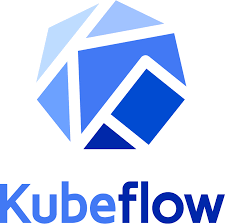 kafka
WFE
kafka
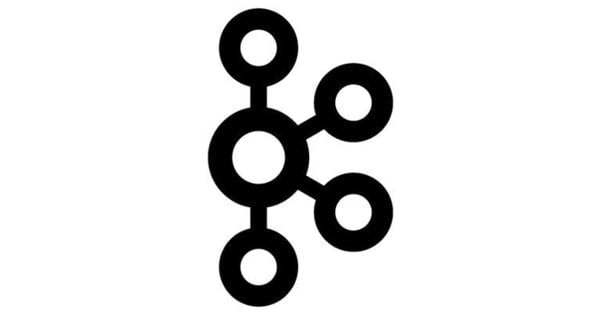 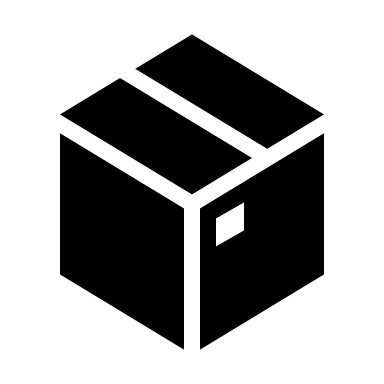 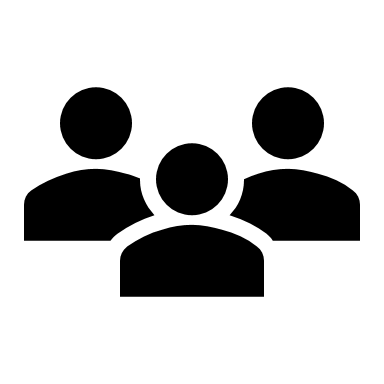 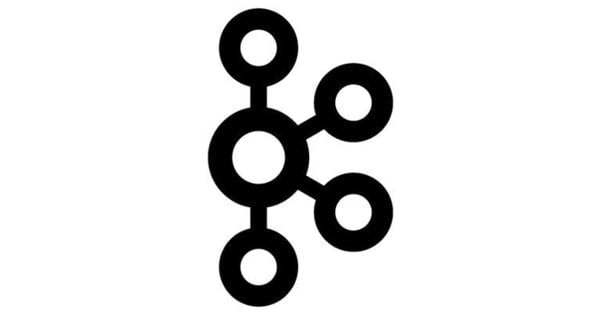 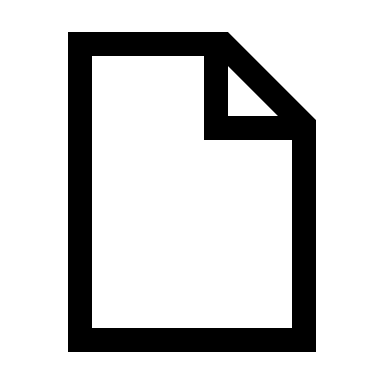 Users
yaml
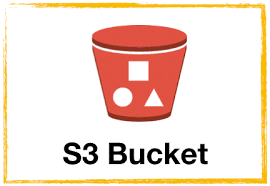 Fusion Models
29
25/10/2023
A fusion model
Is published in a AI/ML marketplace with the following attributes
Icon 
Name
Input – what input format is expected
Output – what output format is generated
Functionality description

Is created as a Kubeflow pipeline and saved to be executed
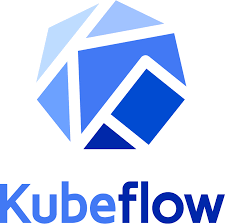 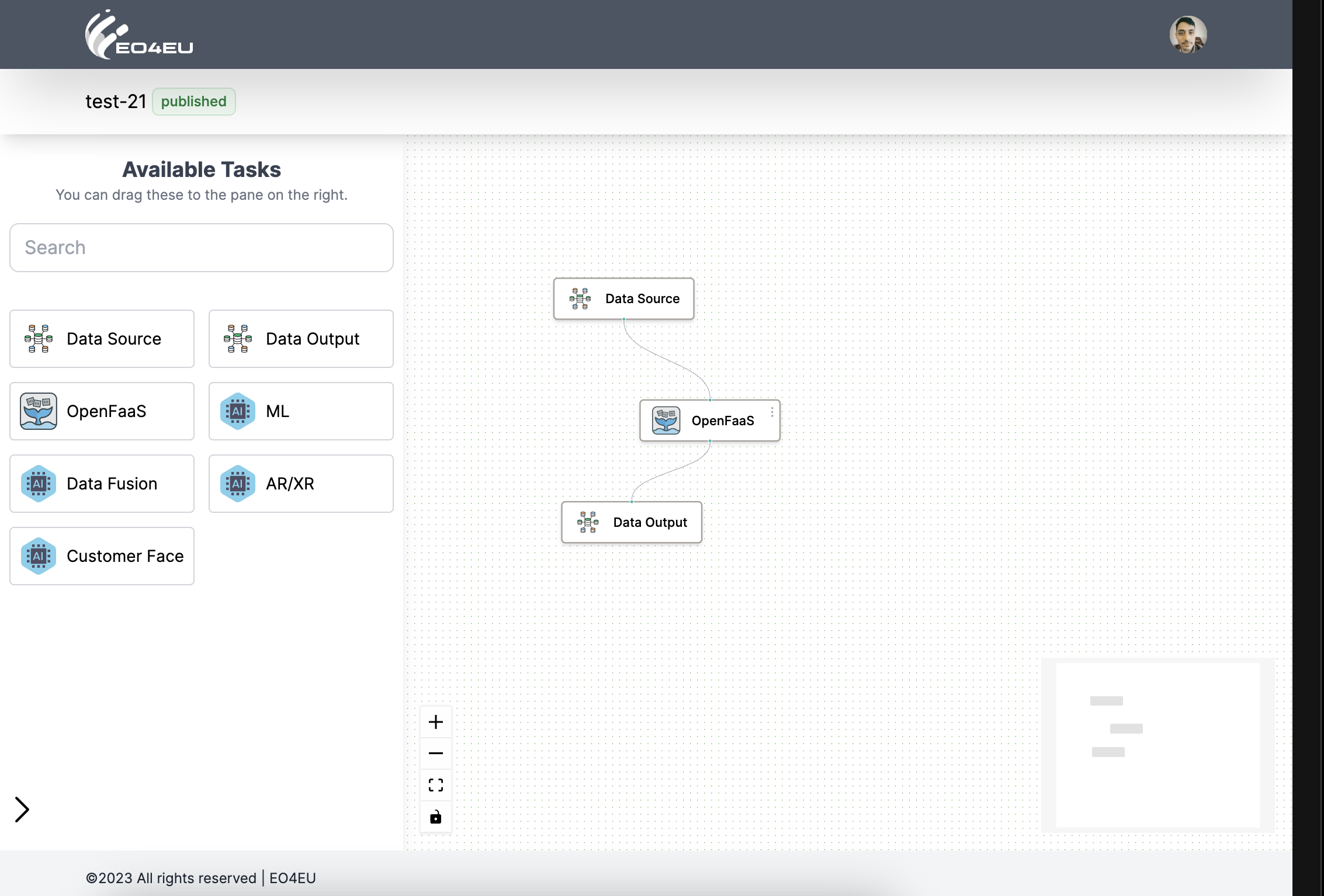 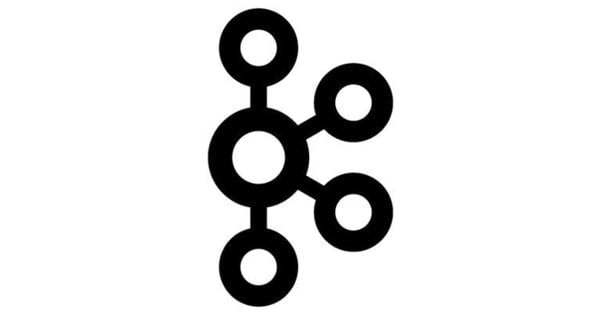 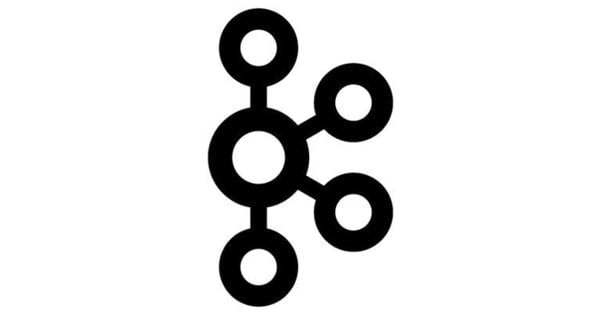 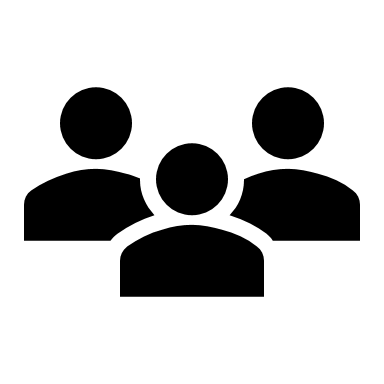 A message to next component (ML, Faas, UI) is produced with the format and the folder name of the outputs
Pipeline algorithms are executed in Kubeflow
Yaml is created and transferred by kafka Message
Selects sources and datasets in GUI
Selects fusion algorithms from Fusion tools
30
25/10/2023
A fusion model
Fusion is agnostic about the previous and the next workflow component. Topics are generated based on systems instructions dynamically
Is published in a AI/ML marketplace with the following attributes
Icon 
Name
Input – what input format is expected
Output – what output format is generated
Functionality description
Fusion Proxy
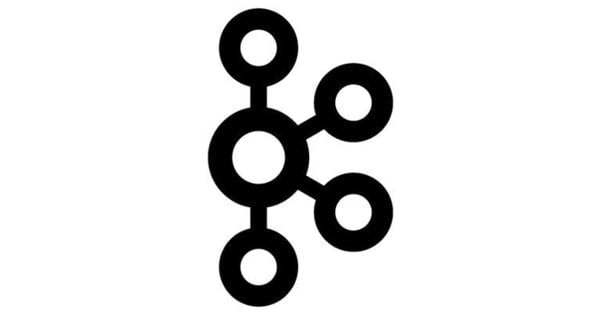 User 1
User 2
.
.
.
New message with a user workflow
User N
31
25/10/2023
FUSION workflow setup
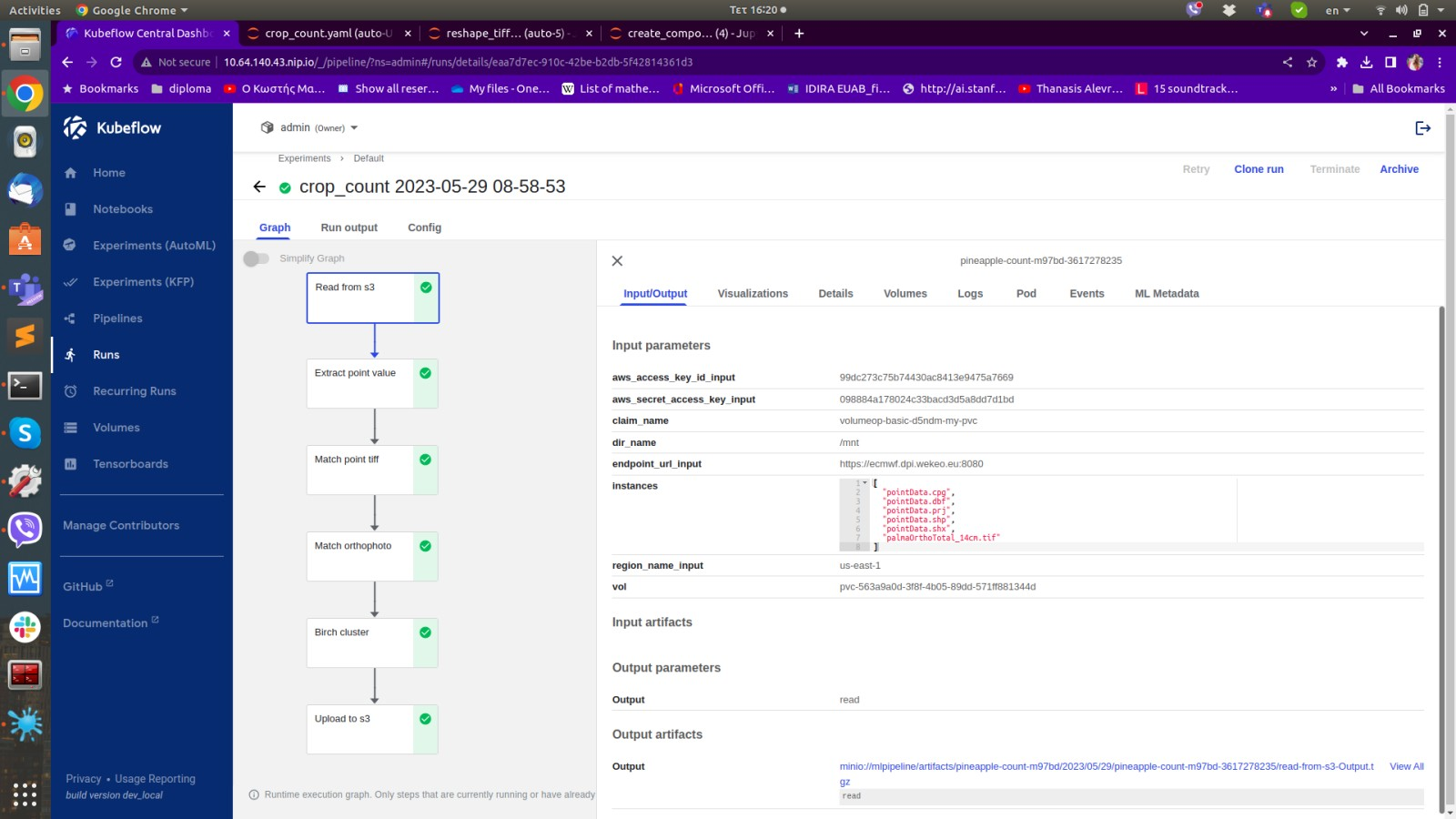 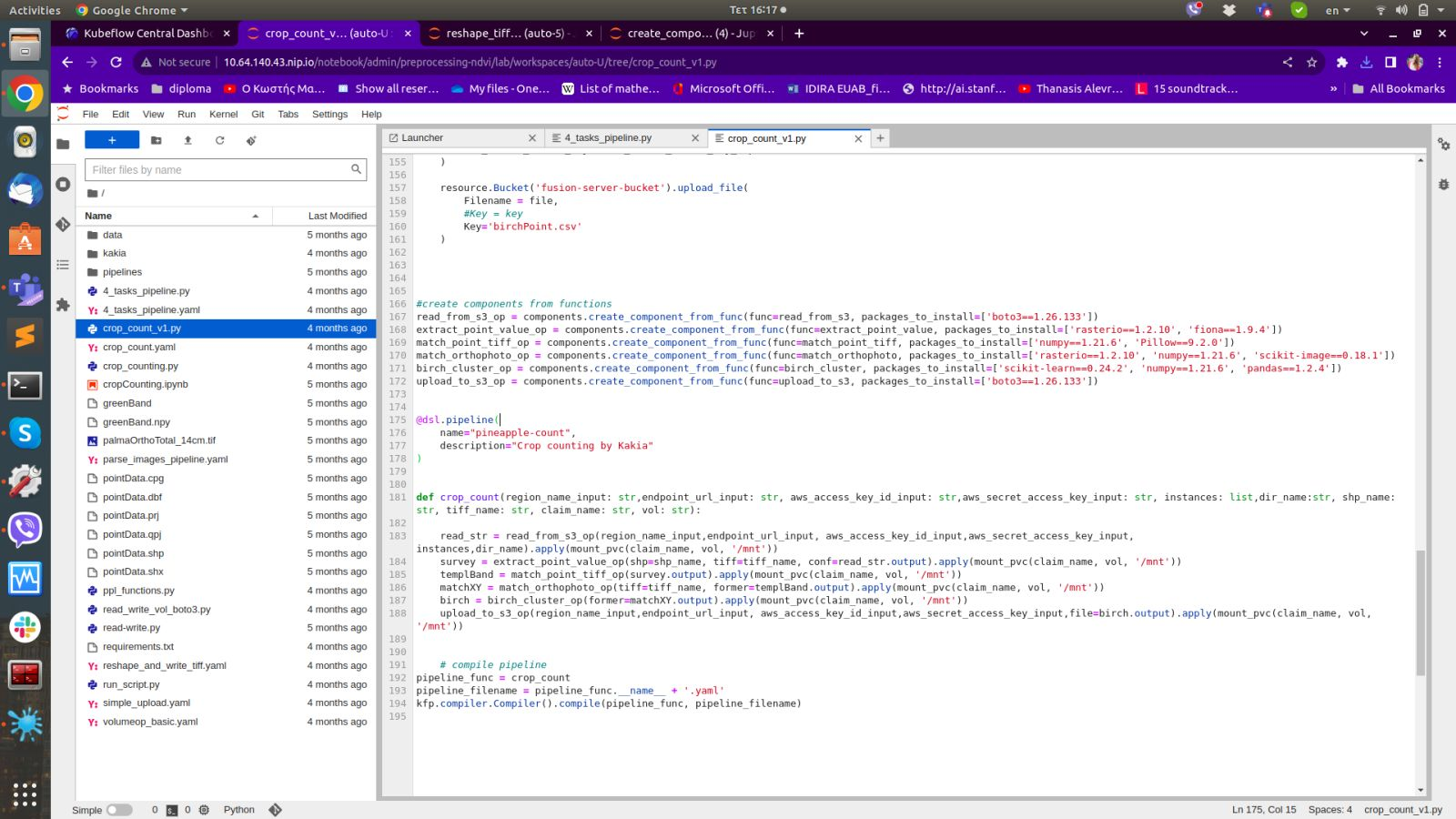 32
25/10/2023
Fusion Engine
The model will provide higher level aggregated information about the datasets..
Each pipeline supports different types of data
TIFFs
Shapefiles
NetCDF
CSV
Grib

Fusion Models 
Preprocessing of tiff data
Spatiotemporal merging of information based on different tiffs or shapefiles
E.g., NDVI calculation, Crop identification/Crop counting
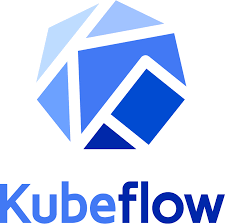 33
25/10/2023
Example of Geospatial Counting
Extract point value from raster
Cluster Analysis
Read 
tiff
Read 
shapefile
Create template images
Match template image to orthophoto
Export csv
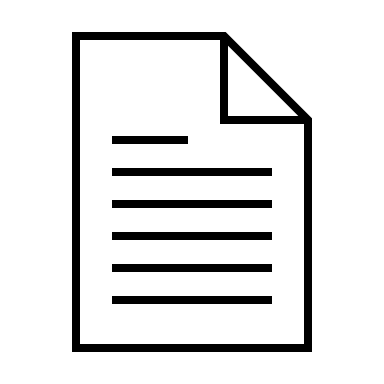 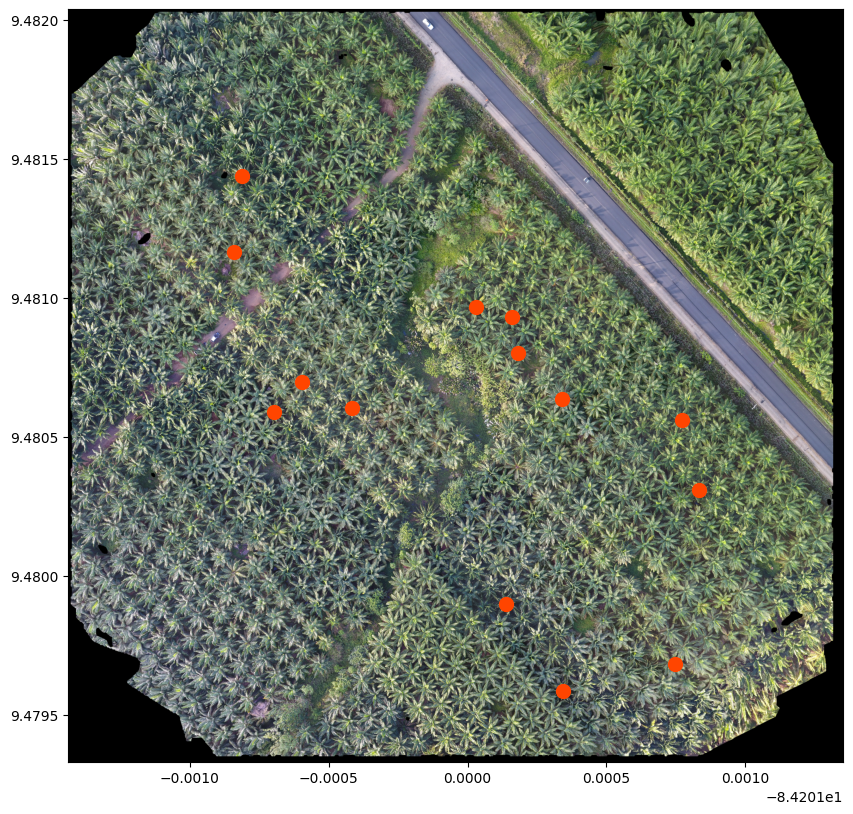 848, 1162 
875, 1263 
689, 471 
1693, 1246 
1940, 1408 
1864, 1727 
1368, 1796 
1168, 1748
979, 1279 
1108, 1407 
1147, 586 
473, 494 
1062, 667 
1136, 808
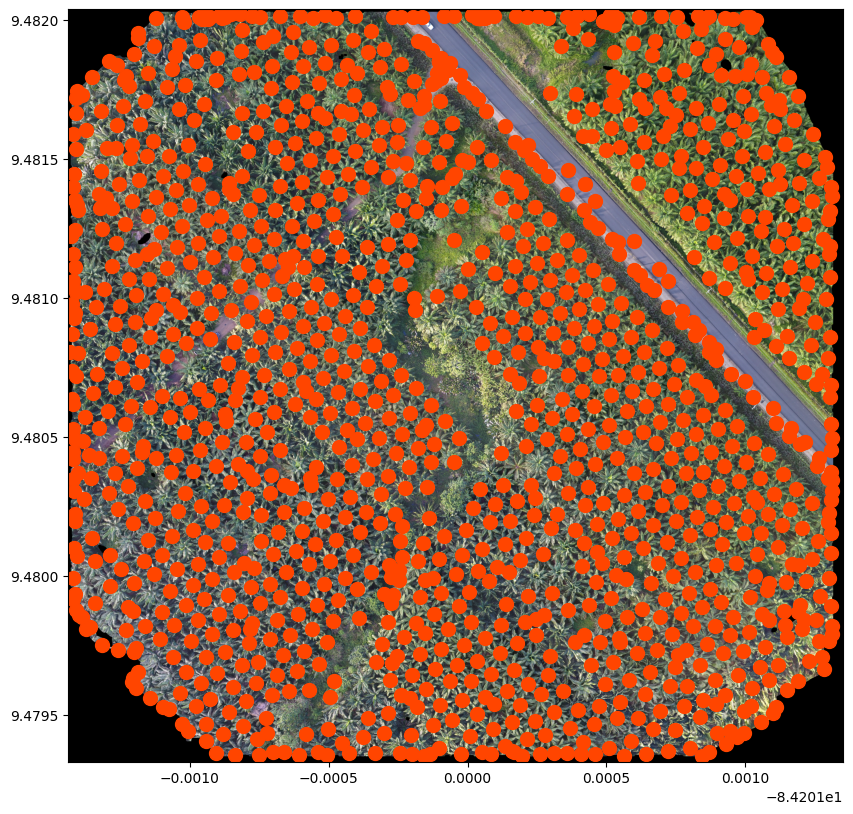 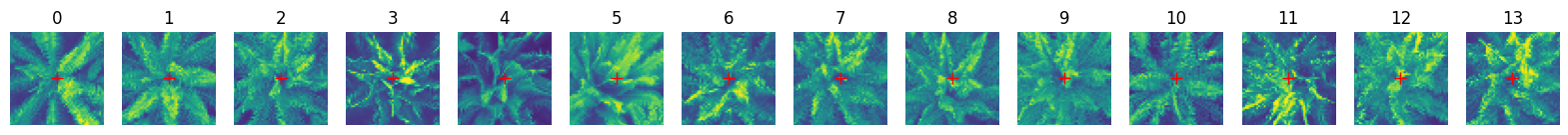 34
25/10/2023
Example 2 Spatial Interpolation
Representation of input and output data
Triangulation Transformation
Read 
shapefile
Raster transformation
Interpolation
Save raster as new TIFF
Interpolated raster representation
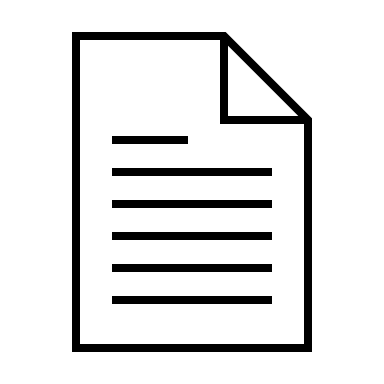 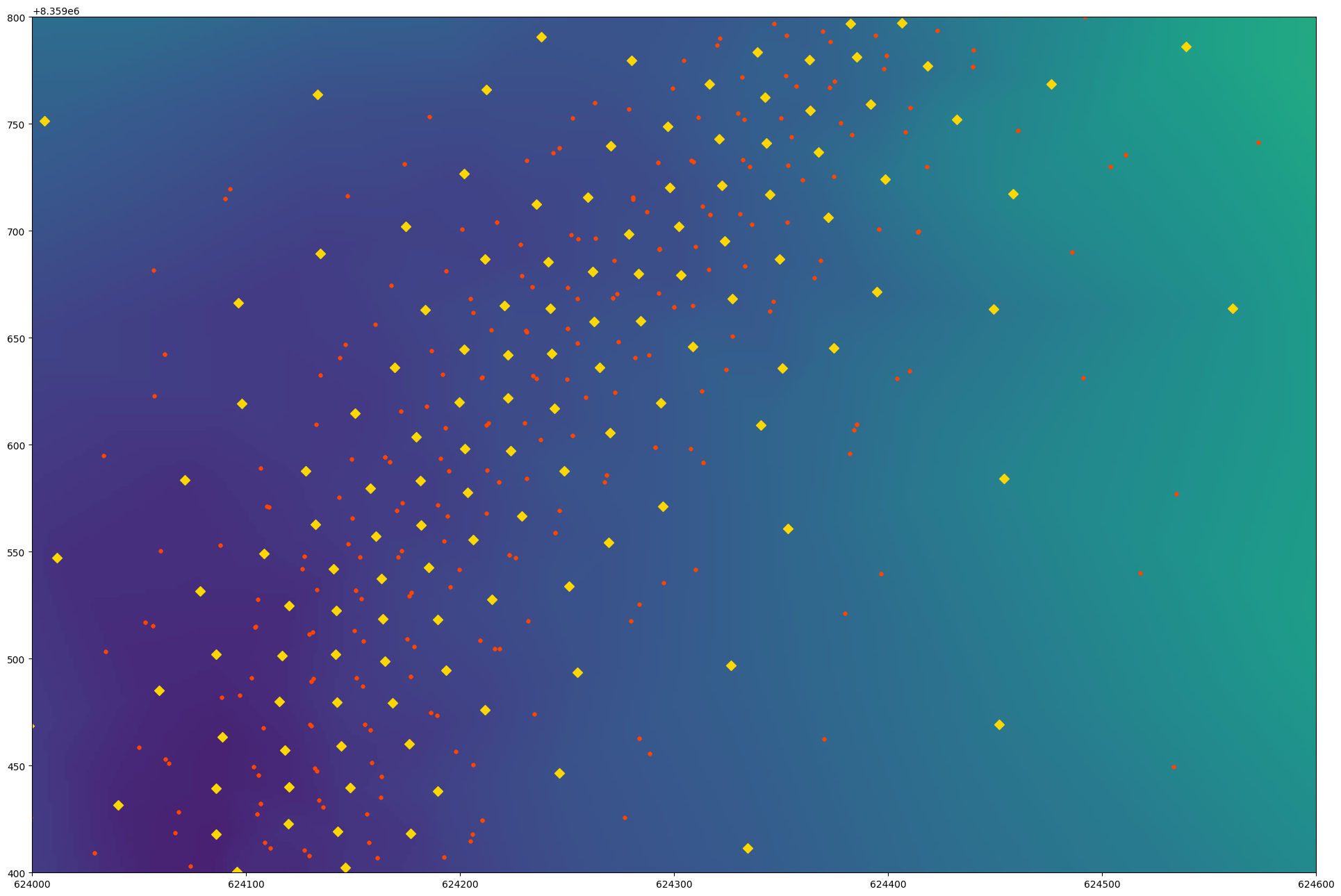 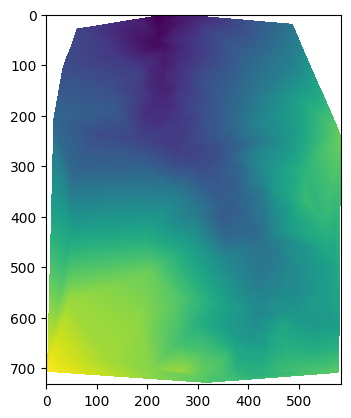 35
25/10/2023